@10MHz span 20MHz 25ohm TRF isolated
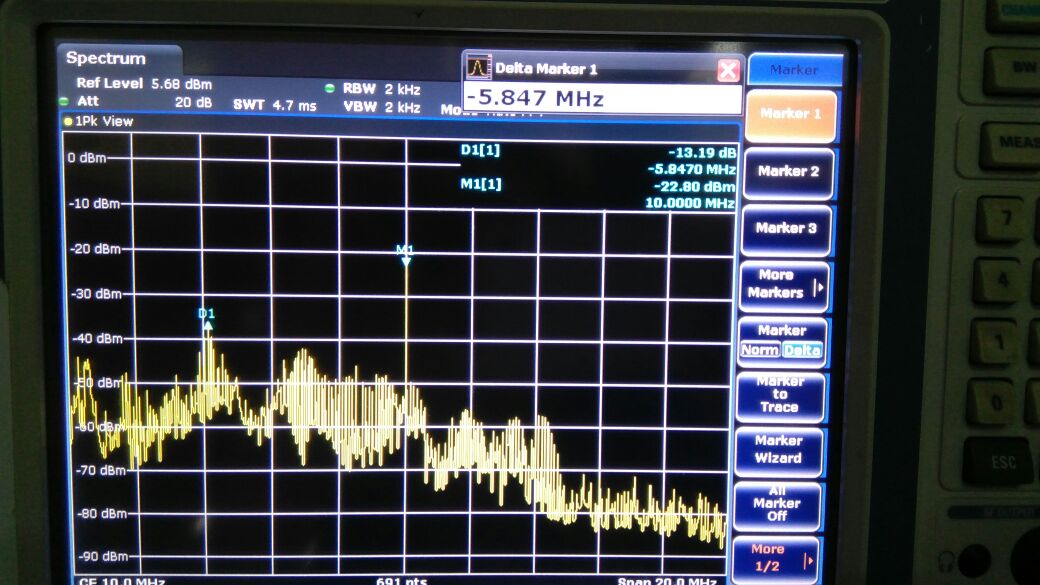 25ohm trf isolated span 614MHz
50ohm @10mhz span 20mhz
50ohm 614MHz span @10MHz